2017 YILI TÜRKİYE VE MALATYA EKONOMİSİNDEKİ GELİŞMELER
Doç. Dr. Ahmet UĞUR
Malatya Ticaret Borsası Akademik Danışmanı
Dış Ticaret Verileri (Milyon Dolar)
Dış Ticaret Verileri
İhracat bir önceki yıla göre % 10,2 oranında artış ile 157 milyar 94 milyon dolar, ithalat ise % 17,9 oranındaki artış ile 234 milyar 156 milyon dolar olmuştur. 
Dış ticaret hacmi bir önceki yıla göre % 14,7 oranında artarak 391 milyar 250 milyon dolar, dış ticaret açığı % 37,5 oranında artarak 77 milyar 62 milyon dolar olarak gerçekleşmiştir. İhracatın ithalatı karşılama oranı ise %67,1 olmuştur.
Ülkelere Göre İhracat (Milyon Dolar)
Ülkelere Göre İthalat (Milyon Dolar)
Kurulan ve Kapanan Şirket Verileri
İmalat Sanayi Kapasite Kullanım Oranı (Ağırlıklı Ortalama, %)
Sanayi Üretim Endeksi (Mevsim ve Takvim Etkisinden Arındırılmış, 2010=100)
Sanayi Üretim Endeksi
Aralık ayında Türkiye (TR) Geneli Sanayi Üretim Endeksi bir önceki aya (Kasım 2017) göre %0,9 artış göstermiştir. 
Aralık (2017) ayındaki artışta bir önceki aya göre madencilik ve taşocakçılığı sektöründeki %2,6’lık ve imalat sanayi sektöründeki %1,2’lik artışın etkili olduğu görülmektedir.
Elektrik, gaz, buhar ve iklimlendirme üretimi ve dağıtımı sektöründe ise bir önceki aya göre %1,1’lik azalış yaşanmıştır. 
Endeks bir önceki yılın aynı ayına göre %8,7 oranında artış göstermiştir. 
Aralık (2017) ayında önceki yıla göre ana sanayi sektörleri itibariyle en yüksek artış %14,0 ile madencilik ve taşocakçılığı sektöründe gerçekleşti. 
Bu sektörü, %8,9 artışla imalat sanayi ve %5,7 artışla elektrik, gaz, buhar ve iklimlendirme üretimi ve dağıtımı sektörleri takip etti.
İşgücü İstatistikleri (Mevsim Etkilerinden Arındırılmamış) Ekim 2017
İşgücü İstatistikleri, Ekim 2017
2017’nin Ekim ayında Türkiye’deki toplam işsiz sayısı, geçen yılın aynı dönemine göre 360 bin kişi azalarak 3 milyon 287 bin kişi oldu. 
Böylece işsizlik oranı 1,5 puan, tarım dışı işsizlik oranı ise 1,8 puan azalarak sırasıyla %10,3 ve %12,3 olarak gerçekleşti. 
Genç nüfusta işsizlik oranı ise 1,9 puan azalarak %19,3’e geriledi.
Enflasyon Oranları
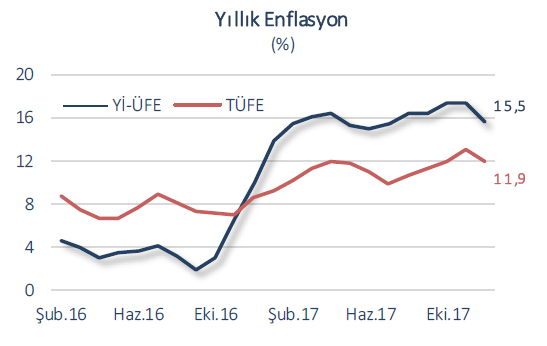 Enflasyon Oranları
Aralık ayında aylık TÜFE artışı %0,69 ile piyasa beklentisinin bir miktar üzerinde gerçekleşti. 
Yurt İçi ÜFE (Yİ-ÜFE) de Aralık ayında aylık bazda %1,37 yükseldi. 
Yıllık TÜFE artışı Aralık’ta %11,92 oldu. 
Yİ-ÜFE’de de yıllık enflasyon %15,47 ile yüksek düzeyde gerçekleşti.
TEPAV Perakende Güven Endeksi (TEPE)
TEPAV Perakende Güven Endeksi (TEPE)
Perakende güveni Aralık ayında hem geçen yıla hem de geçen aya göre artmasına rağmen 2017 yılını negatif seviyede tamamladı. 
Geçtiğimiz 3 ayda işlerin durumu, önümüzdeki 3 ayda tedarikçilerden sipariş, satış ve istihdam beklentileri Kasım 2017’ye göre arttı. 
TEPE’nin 2017 yılı ortalaması -17,1 puan olurken, bu seviye küresel krizin etkilerinin izlendiği 2009 yılı ortalamasının da (-13 puan) altında kaldı. 
2017 yılı ilk çeyreği, perakende endeksinin yıl içinde en düşük seviyeyi gördüğü dönem olarak belirlendi. 
TEPE, çeyreklik dönemler bazında 2017’nin ilk çeyreğinde 2009’un ikinci çeyreğinden bu yana en düşük değeri aldı.
 Perakende sektörü için 2017 yılı, 2016 yılına göre iş hacminin daha az olduğu bir yıl oldu. 
Geçen yıla göre işlerin durumuna dair alt endeks değerinin 2016 yılı ortalaması -32,2 puan olurken, 2017 yılı ortalaması -40,4 puan oldu.
2017 Kasım Kısa Vadeli Dış Borç İstatistikleri (Milyon Dolar)
2017 Kasım Kısa Vadeli Dış Borç İstatistikleri (Milyon Dolar)
2017 Kasım Kısa Vadeli Dış Borç İstatistikleri
Kısa vadeli dış borç stoku 2017 Kasım ayı itibarıyla 2016 yılsonuna göre 13,7 milyar ABD doları artmış ve yaklaşık 111,7 milyar ABD doları olarak gerçekleşmiştir.
Aynı dönemde bankalar kaynaklı kısa vadeli dış borç stoku 4,2 milyar ABD doları artarak 61,6 milyar ABD dolarına, diğer sektörler kaynaklı kısa vadeli dış borç stoku da 9,5 milyar ABD doları artarak 50,1 milyar ABD dolarına ulaşmıştır.
Kısa vadeli dış borç stokunun %55,1’i bankalar kaynaklı borçlardan oluşmaktadır. 
Bankalar kaynaklı borçların %27,5’i ise krediler oluşturmaktadır. 
Bankaların yurt dışından kullandıkları kısa vadeli krediler 2017 yılı Kasım ayı itibarıyla yaklaşık 16,9 milyar ABD doları olarak gerçekleşmiştir. 
Bu rakam, kısa vadeli kredilerde 2016 yılsonuna göre %15,1’lik bir artış yaşandığı anlamına gelmektedir. 
Aynı dönemde yurt dışı yerleşiklerin döviz tevdiat hesabı %17,4 oranında, banka mevduatları %2,5 oranında artarken, TL cinsinden mevduatları %6,3 oranında azalmıştır.
2017 Kasım Özel Sektörün Yurt Dışından Sağladığı Kredi Borcu Gelişmeleri
Özel Sektörün Yurt Dışından Sağladığı Uzun Vadeli Kredi Borcu
Özel Sektörün Yurt Dışından Sağladığı Kısa Vadeli Kredi Borcu
2017 Kasım Özel Sektörün Yurt Dışından Sağladığı Kredi Borcu Gelişmeleri
2017 yılı Kasım sonu itibarıyla özel sektörün yurt dışından sağladığı uzun vadeli kredi borcu 2016 yılsonuna göre%7,3 (~14,8 milyar dolar) artarak yaklaşık 217,7 milyar ABD doları olmuştur. 
Aynı dönemde kısa vadeli kredi borcu ise %31,3’lük bir artışla 18,8 milyar ABD doları seviyesine yükselmiştir. 
Böylelikle toplam kredi borcu yaklaşık 19,3milyar ABD doları artarak 236,6 milyar ABD doları seviyesinde gerçekleşmiştir.
Özel sektörün yurt dışından sağladığı uzun vadeli kredi borcunun borçluya göre dağılımı incelendiğinde, finansal kesimin kredi borcunun (%50,8), finansal olmayan kesimin kredi borcundan (%49,2) daha fazla olduğu görülmektedir.
Özel sektörün yurt dışından sağladığı kısa vadeli kredi borcunun borçluya göre dağılımı incelendiğinde, borcun tamamına yakınının finansal kesime ait olduğu görülmektedir. 
Finansal kuruluşların kredi borcunun toplam kısa vadeli borçlar içindeki payı %78 iken finansal olmayan kesimin payı %22’dir.
MALATYA EKONOMİSİ
İhracat (Bin Dolar)
Malatya Yatırım Teşvik Verileri
Kurulan Kapanan Şirket Sayısı
Protestolu Senet Tutarı (Bin TL)
Karşılıksız Çek Tutarı (Bin TL)
Konut Satışları
2017 Yılı Malatya Bankacılık İstatistikleri
2017 Yılı Malatya Patent ve Marka İstatistikleri